The BHS Learning Journey
Year 8 this way!
End of Year Assessment
Practice questions completed and assessed
Model answers unpicked and critiqued
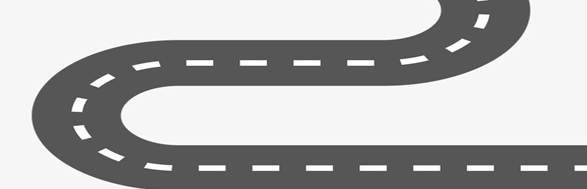 Revision techniques shared
 and modelled
Topic
1) Space2) Interdependence
What is 
Bioaccumulation?
What is the order of the planets in our solar system?
What is a satellite?
What are the phases of the moon?
What is an extremophile?
End of Year 7 Preparation
Key knowledge:
The function of organs in the digestive system.
Year 7 Summer Term 2
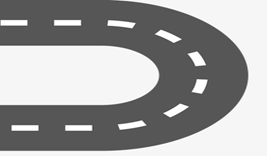 What are the key gas tests?
What are different types of chemical reactions?
Topic
1)Chemical Reactions2) Food and digestion
What are the key indications of a chemical reaction happening?
What is an eat well plate?
What are the organs in digestion?
Year 7 Summer Term 1
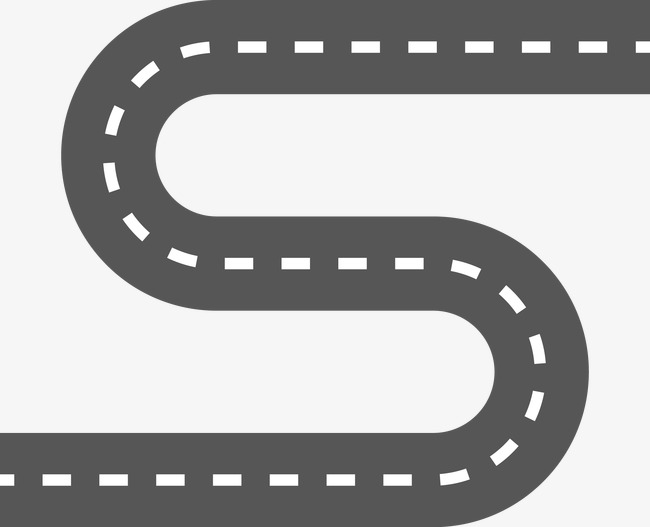 Key knowledge:
The difference between physical and chemical reactions.
What is a food chain and web?
What is the menstrual cycle?
How is sound detected?
What is reflection + refraction?
What is fertilisation?
Topic
1) Light +Sound2)Reproduction
Year 7 Spring Term 2
Key knowledge: How organisms are adapted for their habitat.
What are antagonistic muscles?
What are the 3 states of matter?
What is respiration?
What is freezing and melting?
Name key organ systems.
Year 7 Spring Term 1
Topic
1)Body systems2)Particle theory
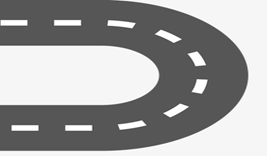 What is a un/balanced force?
What are the organelles in a plant cell?
What are the organelles in an animal cell?
What is a resultant 
force?
What is diffusion?
Key knowledge:
Drawing accurate particle models
Year 7 Autumn Term 2
Topic
1)Cells2)Forces
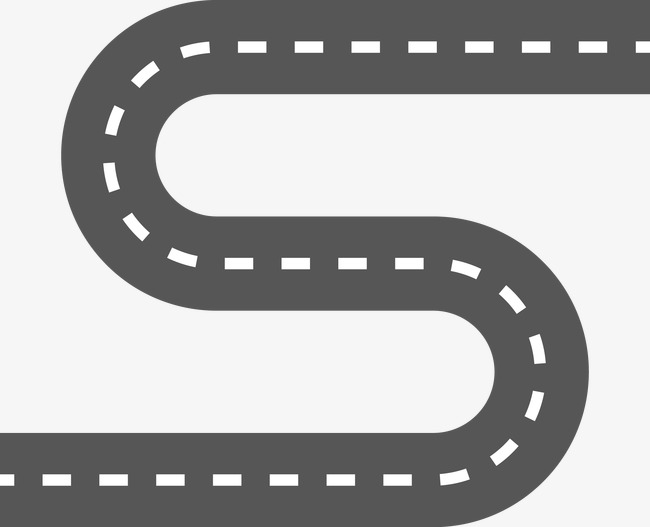 What does an accurate graph look like?
What are the hazards in a lab?
What are the three variables in a practical?
What is a concentrated and dilute acid?
What is a neutralisation reaction?
Key knowledge: The difference between the organelles in animal and plant cells
Topic
1)Being a scientist 
2) Acids and Alkalis
Year 7 Autumn Term 1
Start to embed an enthusiasm and thirst for learning
Meet our teaching, support staff, pastoral leaders
 and SLT
Transition Process begins
Key knowledge:
Writing a method
Learn about our ethos and what it looks like in practice
Meet our Head Boy and Girl and Senior prefect team